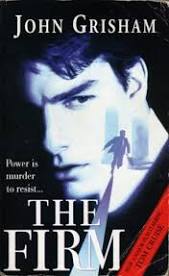 Extended Reading Intermediate




THE FIRM Chapters 5-6



Adapted from the novel by 
John Grisham
What do you remember?
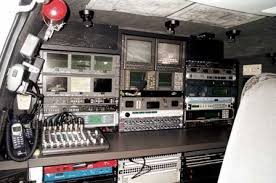 What disturbing information do you remember 
about security at the law firm?

Why was the Head of Security worried about the two lawyers Kozinski and Hodge?

What happened to the two lawyers Kozinski and Hodge?
Before reading chapter 5

The title of the next chapter is ‘long hours’. How many hours do you think Mitch works a week? 

Do you think Abby is happy about this?

Where do you think Ray is?

Make notes or discuss with a partner, then read and check your ideas
CHAPTER FIVE Long Hours
Mitch learned fast. He was appointed to work with one of the partners, Avery Tolleson, and helped him with several of his clients. He learned to respect Avery's talent for hard work. Avery taught Mitch all about billing clients for his time. As an associate he could bill $100 an hour. His future progress at the firm, he was warned, depended on how much income he made for the firm. He learned that it was acceptable to bill clients more than he actually worked. 'If you think about a client while you're driving over to the office in the morning,' Avery told him, 'add on another hour.' He could bill clients for twelve hours a day, even if he never worked twelve hours a day. Mitch also learned that Avery liked to bend the firm's rules. His marriage was breaking up and his eyes followed every good-looking woman he saw on the streets. He also drank at lunch-times.
From Avery and the other partners Mitch learned the way things were done at Bendini, Lambert & Locke. He learned that secrecy was valued highly; he learned to talk to no one outside the firm, not even Abby.
Mitch was determined to become a partner in less time than anyone else ever had before. He was determined to earn the firm more money than any associate ever had before. He had heard the stories about how many hours people worked; even sixteen hours a day was not unknown in the firm.
It was said that Nathan Locke started work at six a.m. every day. On his first full day Mitch arrived at the office at 5.30. No one else was there.
He climbed the stairs to his office on the second floor, made himself a cup of coffee and began to work. After a while he got up from his desk and went over to the window. It was still dark outside. He didn't notice the figure suddenly appear at his door.
'Good morning.'
Mitch turned round from the window. 'You frightened me,' he said.
'I'm sorry. I'm Nathan Locke. I don't believe we've met.'
'I'm Mitch McDeere, the new man.' They shook hands.
'Yes, I know.'
Mitch could not stop himself staring at the man's eyes. Nathan Locke's eyes were cold and knowing. They were the most evil eyes he had ever seen.
'I see you're an early riser,' Locke was saying.
'Yes, sir.'
'Well, it's good to have you in the firm.’
						***
After a few days DeVasher, Lambert and Locke had a meeting.
They were sure Mitch could not keep going: nobody could work a hundred hours a week for more than a few months.
'How's his wife taking it?' Lambert asked.
'This will change, but at the moment I can only hear his side of the conversations,' DeVasher said. 'She's not happy. She's practicing her cooking for the first time and he's getting sandwiches from the shops, because he's never home in time for dinner.'
'What do you mean, "This will change"?' asked Locke.
'I mean Lazarov is still worried, you know? We don't think Kozinski and Hodge told the FBI anything important, but Lazarov wants to be safe. He wants the homes of all associates bugged.’
'Don't you think that's going a bit too far?' asked Lambert.
‘Lazarov doesn't think so.'
'All of them, even McDeere?'
'Yes. I think Tarrance will try again. Oh, and before I forget, we've found McDeere's brother Ray - or rather, McDeere led us to him. He's in Brushy Mountain Prison, near Nashville. He accidentally killed someone in a bar fight and the court gave him fifteen years. He's done four of them. McDeere went to visit him last Sunday. I wonder if we could use this as a lever against McDeere, if we ever need to.'
Check your predictions

1 How many hours does Mitch work? Why?
2 How does Abby feel about this?
3 Where is Ray? Why is he there?

4 Why do Devasher and Lazarov want to bug (put secret listening devices into) all their associates’ homes?
Role-play

With a partner, create a role-play conversation between Mitch and Abby

Abby: You are unhappy and worried at the amount of hours Mitch is working. He is never home and you feel lonely. Listen and respond to what he says.

Mitch: Give your reasons for working so hard. Listen to Abby and respond to what she says.
Before reading chapter 6

The title of the next chapter is ‘A Tiny Microphone’. Where do you think a tiny microphone will be placed in Mitch and Abby’s house?

How do you think the firm’s security team will get inside the house without Mitch and Abby knowing?


Read and check your ideas.
CHAPTER SIX A Tiny Microphone
Mitch didn't slow down: he became a machine. He had never needed as much sleep as other people and now this was to his advantage. However much work Avery Tolleson threw at him, he managed to get through it. Sometimes he worked all through the night, and found an unsmiling Abby waiting for him when he came home at dawn for a quick shower before returning to the office.
Oliver Lambert invited the McDeeres, the Quins and two other associates and their wives to dinner one Saturday at Justine's, his favourite restaurant.
Not long after Mitch and Abby entered the restaurant, two men with the correct key entered the shiny black BMW in the car park of Justine's. They drove away from the restaurant to the new home of Mr and Mrs McDeere. They parked the BMW in its usual place. The driver got another key out of his pocket and the two men entered the house.
They worked quickly and quietly. A tiny microphone, no bigger than a fingernail, was stuck into the mouthpiece of each phone in the house. The signals from these microphones would go to a receiver in the space under the roof of the house.
Then the men turned their attention to each room. A small hole was made in the corner of every room, high up where no one would notice it. A tiny microphone was placed inside each hole.
A wire, no thicker than a human hair and completely invisible, ran from each microphone to the receiver. The receiver looked exactly like an old, broken radio, and it joined other old objects that were already there in a corner under the roof. It would not be noticed for months, maybe years. And if it was noticed, it would simply be thrown away as rubbish. The receiver, of course, would also send signals from the house back to the fifth floor at Bendini, Lambert & Locke.
Just as the fish was served at Justine's, the BMW parked quietly next to the restaurant. The driver locked the car door. It was the Mahans next. At least they lived closer to the restaurant than the McDeeres, and had a smaller house, so the work would be easier.
						***
On the fifth floor of the Bendini Building, DeVasher stared at rows of lights and waited for some signal from 1231 East Meadowbrook. The dinner party had finished thirty minutes earlier and it was time to listen. A tiny yellow light shone weakly and he put a pair of headphones on. He pushed a button to record. He waited. A green light marked 'McD-6' began to shine. It was the bedroom. The voices started to come in loud and clear.
'I don't like Jill Mahan,' the female voice, Mrs McDeere, was saying. 'Her husband's OK, but she's really unpleasant.'
'Are you drunk?' asked Mr McDeere.
'Almost. I'm ready for sex.'
DeVasher bent his head closer towards his surveillance equipment, to listen better.
'Take your clothes off,' Mrs McDeere demanded.
'We haven't done this for a while,' said Mr McDeere.
'And whose fault is that?' she asked.
'I haven't forgotten how. You're beautiful.'
'Get in the bed,' she said.
DeVasher closed his eyes and watched them.
To check your understanding, choose the correct answers. 
(Note: Sometimes both are correct)

1 Oliver Lambert invited Mitch and Abby and another couple to a restaurant	
	a) to welcome them to the firm
	b) so that the firm’s security team could put bugs in their houses

2 The men put tiny microphones
	a) inside the house telephones
	b) inside each room in the house

3 The men 	a) had difficulty fitting the microphones
		b) did the work quickly and professionally

4 Mitch and Abby 	a) noticed the microphone wire in their bedroom later
		b) had no idea that someone was listening to everything they said
After reading / Preparation for next section

In the next chapter, Mitch is going to meet the FBI agent Tarrance. 
As preparation, find out exactly who the FBI are and write one sentence to explain what they do.

Why do you think the FBI are interested in Mitch and his firm?
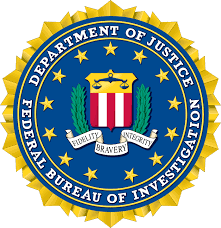